de-2. Microsoft Access のデータベース操作（１）
（データベース演習）
URL: https://www.kkaneko.jp/de/de/index.html
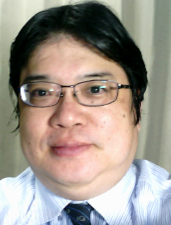 金子邦彦
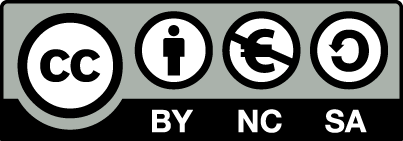 1
謝辞：この資料では「いらすとや」のイラストを使用しています
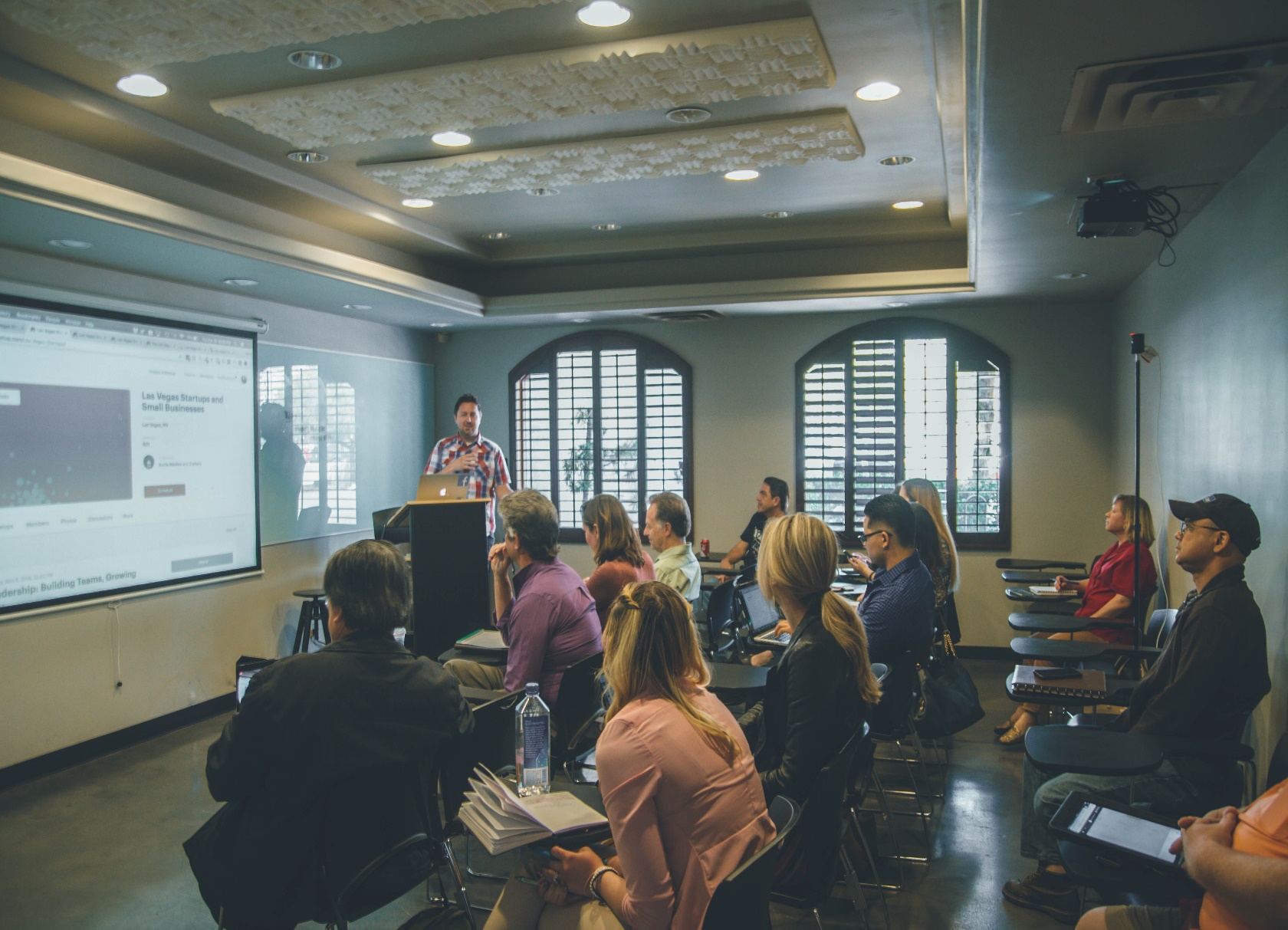 ①専門スキルの強化
② データベース理解の深化
③ 新たな発見と感動
2
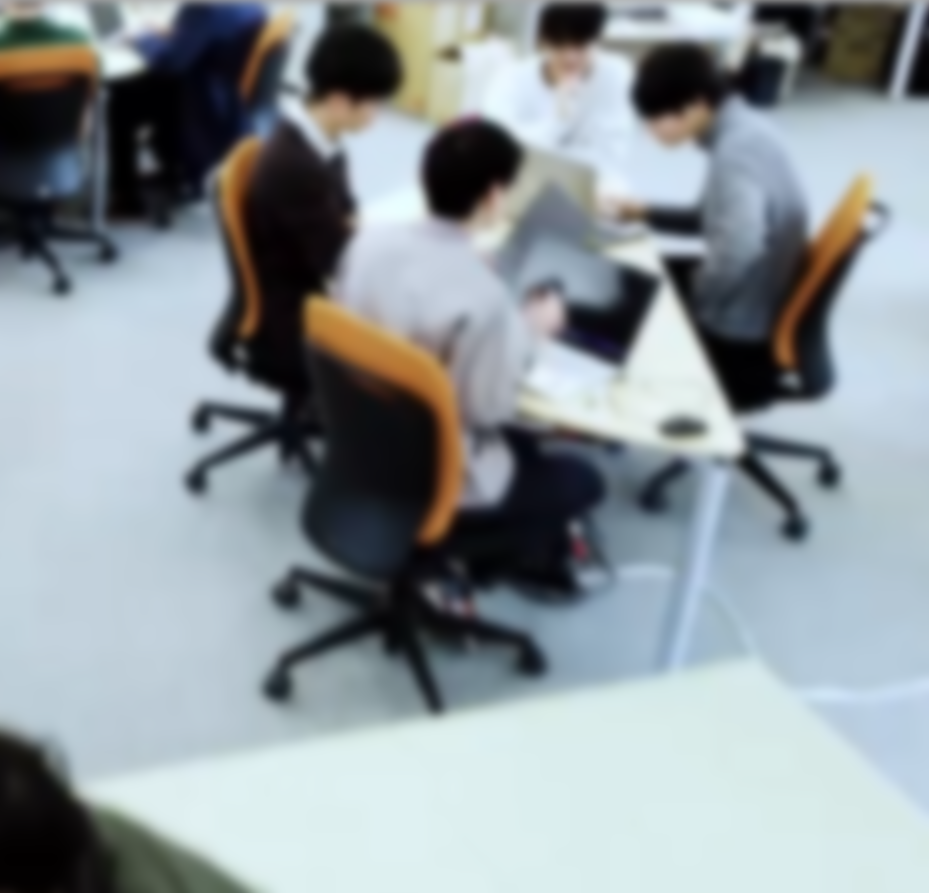 アウトライン
Access の SQL ビュー
テーブル定義（Access の SQL ビューを使用）
データの追加（Access のデータシートビューを使用）
SQL による問い合わせ（クエリ）（Access の SQL ビューを使用）
3
Microsoft Access の基本
Microsoft Access は、リレーショナルデータベースを作成・管理するためのソフトウェア
ビジュアルで、親しみやすいインターフェースで、データベース操作が可能
SQL言語もサポートしており、高度な操作が可能
4
リレーショナルデータベースの仕組み
データをテーブルと呼ばれる表形式で保存
テーブル間は関連で結ばれる。複雑な構造を持ったデータを効率的に管理することを可能に。
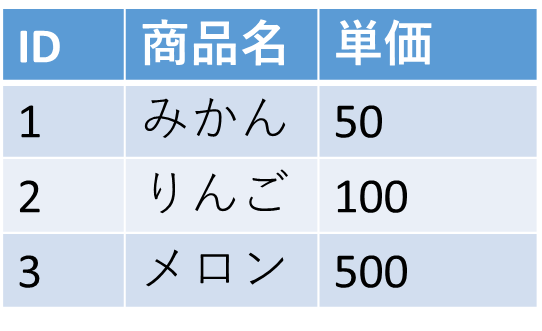 関連
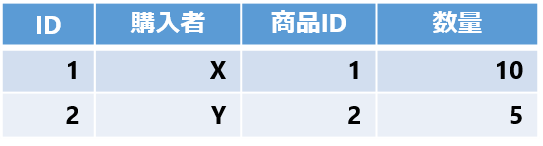 5
テーブル定義とデータの追加
① テーブル定義を行う
データベース内でデータをどのように格納するかをデザイン（設計）し、データベースシステムで設定する
テーブル名の指定
属性名の指定
属性のデータ型の指定：　例、「数字」、「テキスト」など
データの整合性を保つための制約の指定も可能：　例、「同じ番号は２度現れない」など

② 続いて、テーブルに実際のデータを追加
テーブル定義で設定した属性、データ型、制約に従ってデータベースを整備
6
テーブル定義とデータの追加
① テーブル定義
テーブル名：商品
属性名：ID、商品名、単価
属性のデータ型：数値、テキスト、数値
データの整合性を保つための制約：なし

② 続いて、テーブルに実際のデータを追加
1, 2, 3 のような
通し番号が
自動設定される
追加
半角の数値
半角の数値
テキスト
7
2-1 Access の SQL ビュー
8
データシートビュー，デザインビュー，SQLビュー
デザインビューは，
テーブル、クエリ、フォーム、レポート
の設計を行う画面。
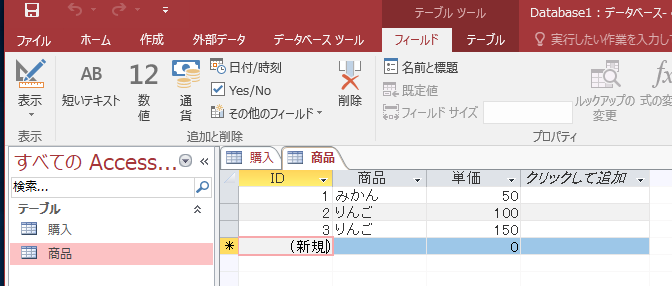 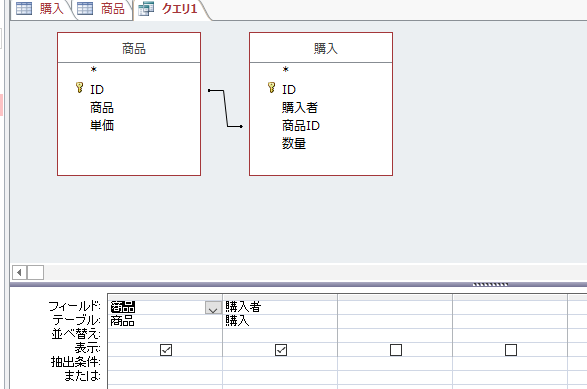 データシートビューは，
テーブルの中のデータを表示。
データの確認、編集、新しいデータ
の追加、検索、コピー＆貼り付けが
できる。データの操作や確認に便利。
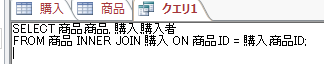 問い合わせ（クエリ）の設計を行う
デザインビュー
SQL の作成、編集を行うSQLビュー
9
SQL ビューを開く操作
Access  で、SQL ビューを開くときは、「表示」→「SQLビュー」と操作する
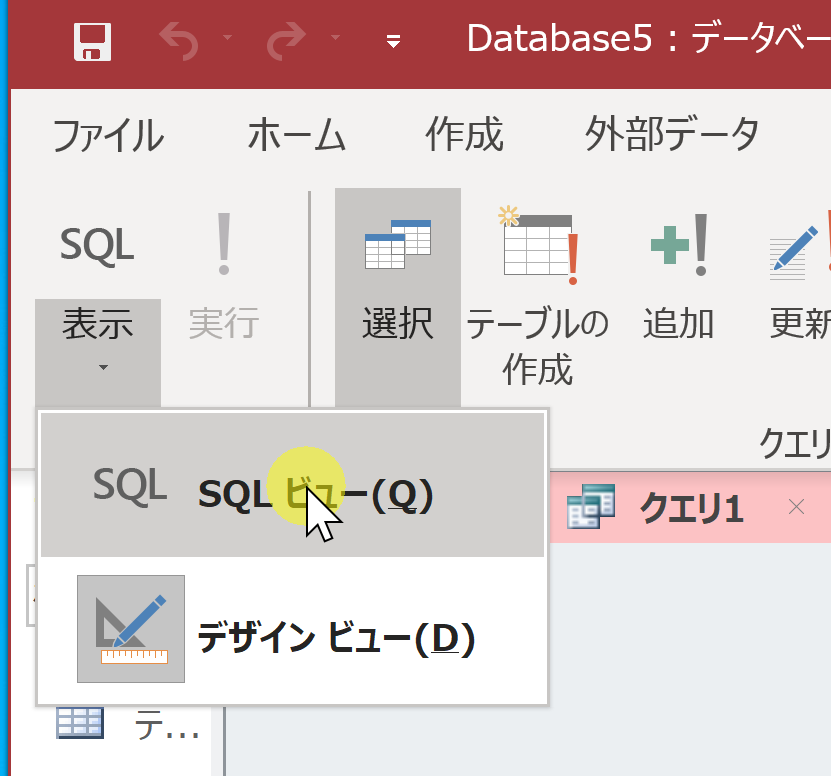 表示の下に「SQLビュー」が
ないときは、
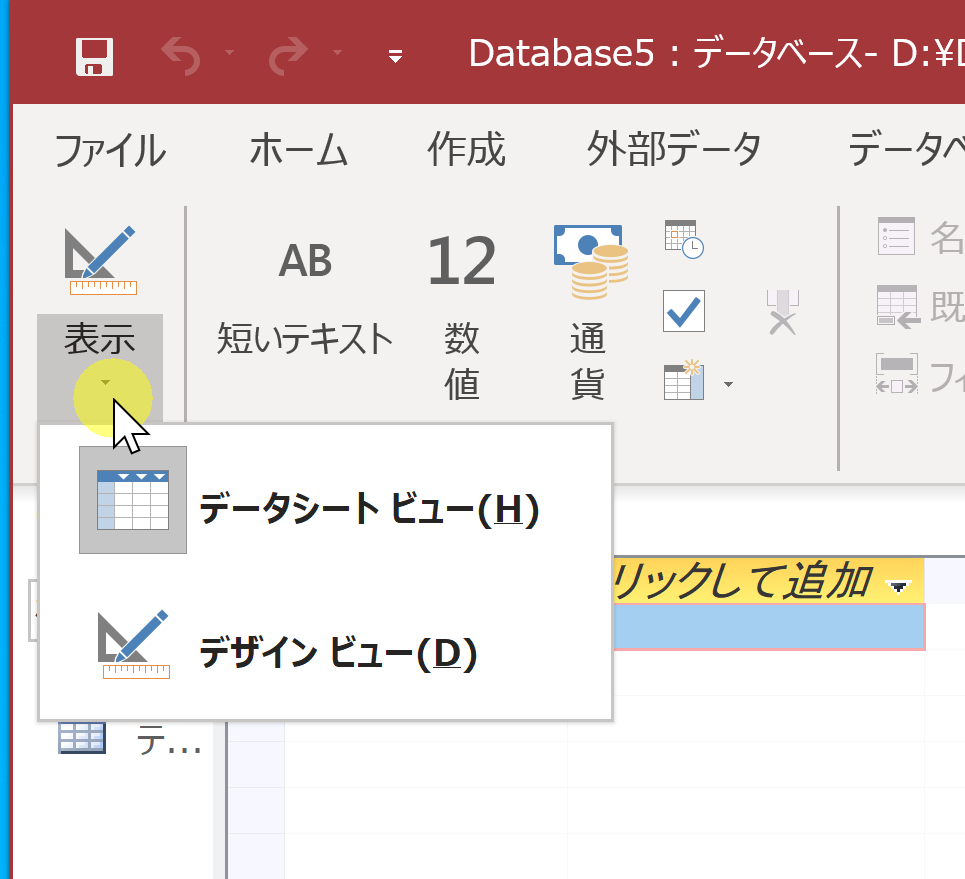 「作成」，「クエリデザイン」
と操作
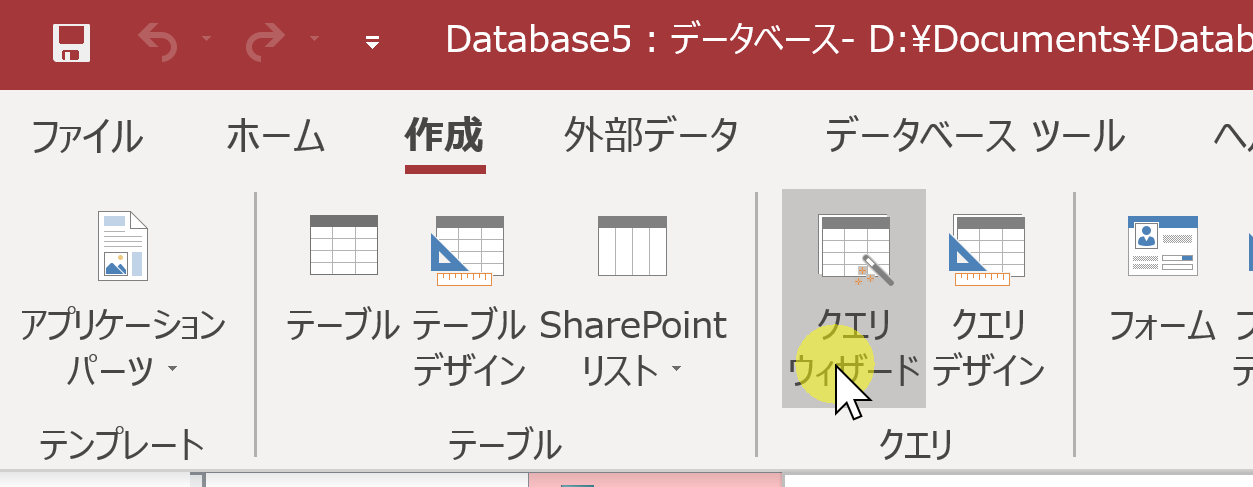 10
2-2. テーブル定義（Access の SQL ビューを使用）
11
Access の SQL ビューを用いたテーブル定義のプロセス
① Access の SQL ビューを開く

② SQL 文の編集。create table を使用
　例: create table T (id integer, name text, age integer);

③ SQL 文の実行
　実行の結果、空のテーブルが作成されるので確認
12
SQL によるテーブル定義
テーブル名：商品
属性名：ID、商品名、単価
属性のデータ型：数値、テキスト、数値
データの整合性を保つための制約：なし
create table 商品 (
  ID autoincrement, 
  商品名 text, 
  単価 integer
);
テキスト
半角の数値
半角の数値
SQL文
※ Access では
「integer autoincrement」と
書かずに「autoincrement」
13
テーブル定義の例
テーブル名：商品
create table 商品 (
  ID autoincrement, 
  商品名 text, 
  単価 integer
);
区切りの半角カンマ
SQL文
※ Access では
「integer autoincrement」と
書かずに「autoincrement」
14
[Speaker Notes: テーブルは、属性という列に分かれています。
こちら、左のテーブルは、ID属性と、商品属性と、単価属性の３つがあります。
こちら、右のテーブルは別のテーブルです。属性の名前も数も違います。
ID属性と、購入者属性と、数量属性の４つがあります。]
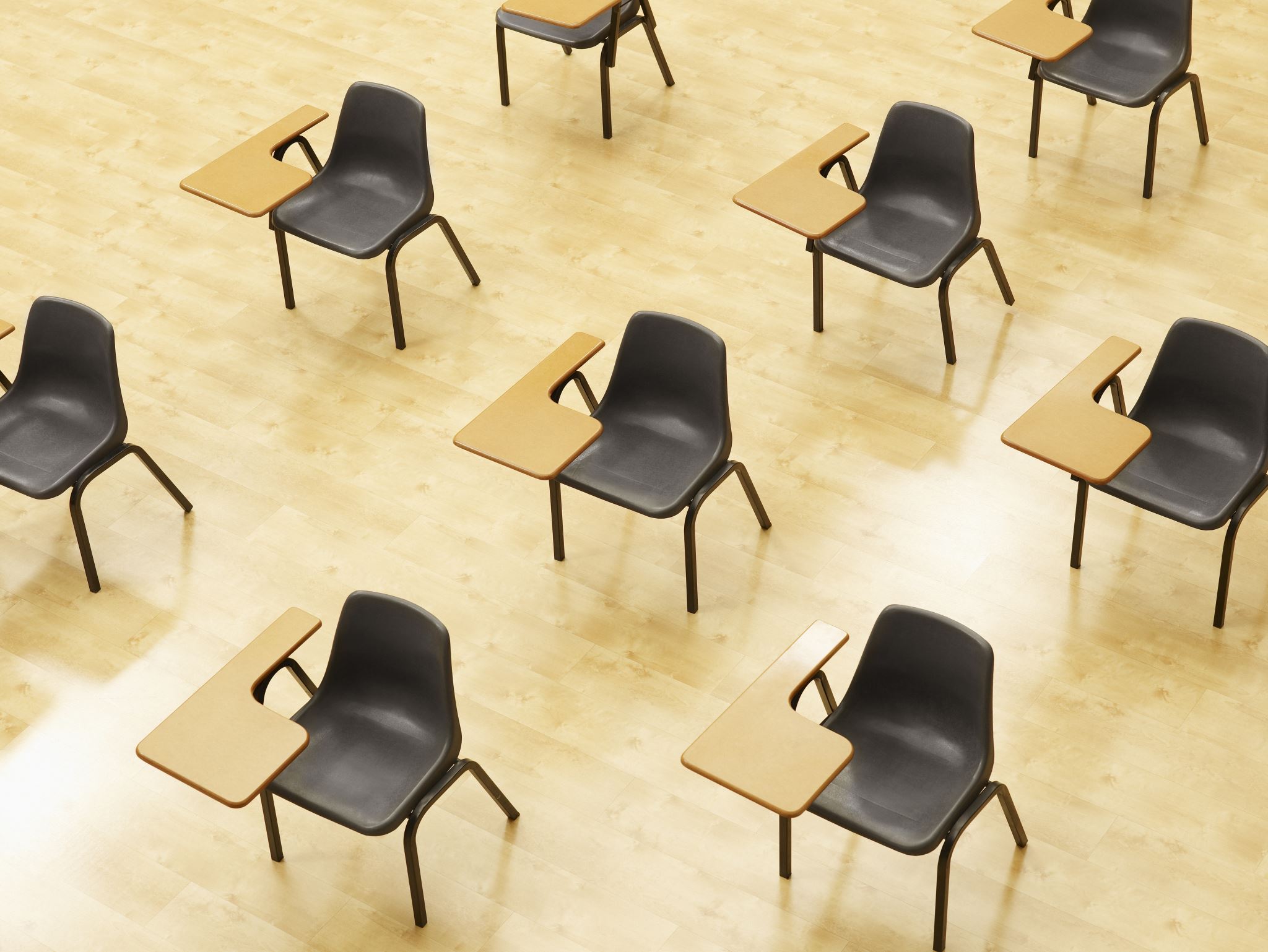 演習１．Access の SQL ビューを用いたテーブル定義
ページ１６～２１
【トピックス】
SQLビューを開く
SQL文の編集
create table
SQL文の実行
15
パソコンを使用する　前もって Access をインストールしておくこと
Access を起動する
Access で、空のデスクトップデータベースを新規作成する．
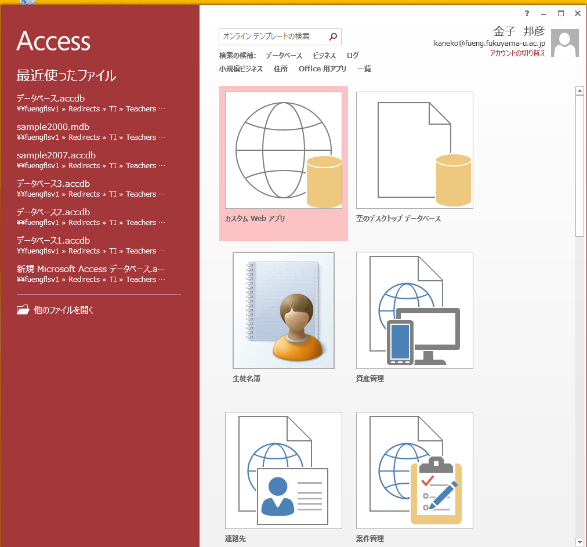 16
4. テーブルツール画面が表示されることを確認





※　あとで使うので、そのままにしておく
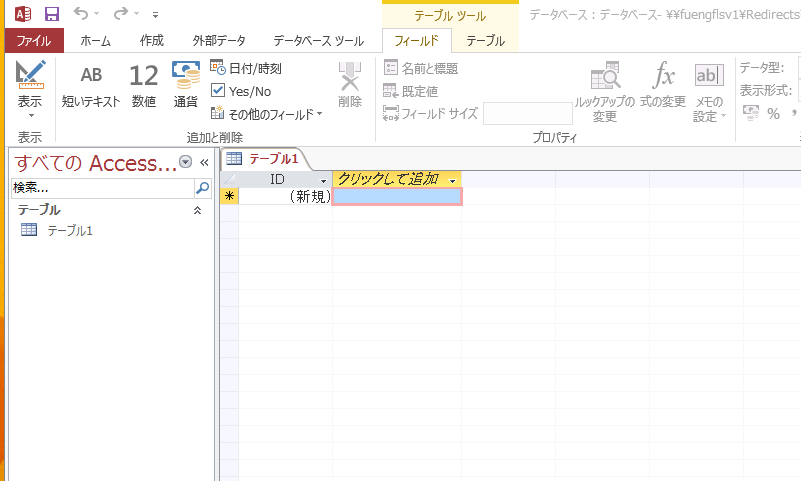 17
5. 次の手順で、SQLビューを開く．
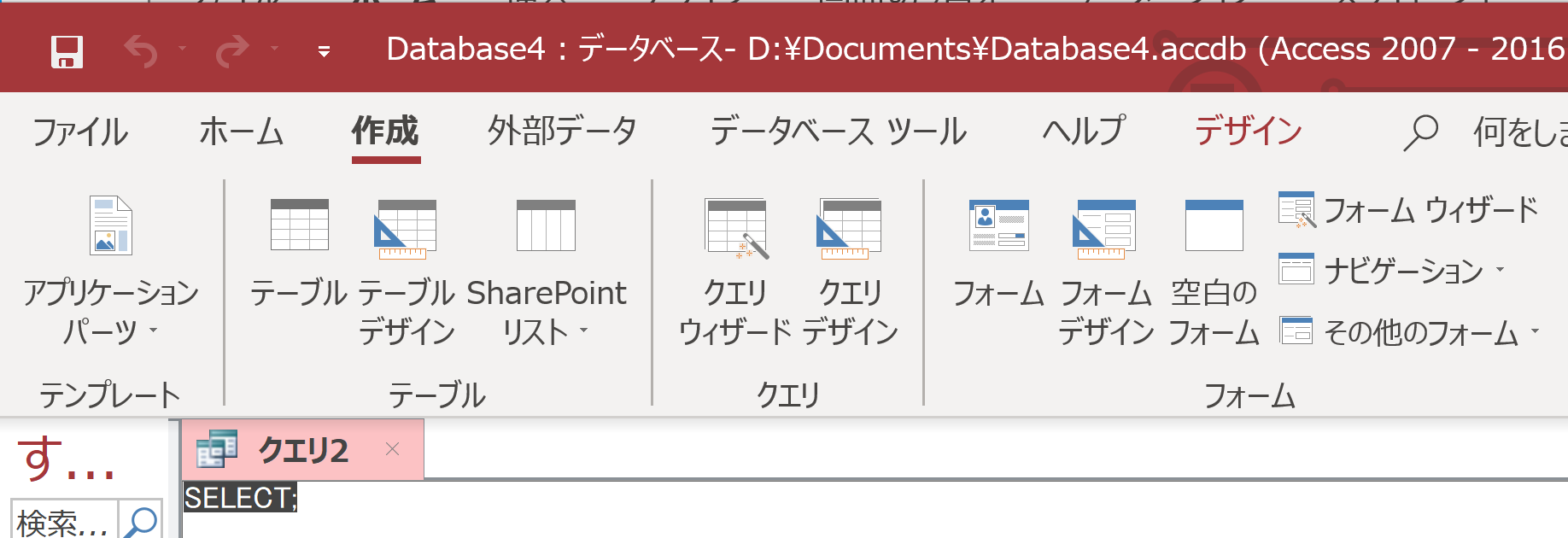 ①「作成」タブで、「クエリデザイン」をクリック
このような
表示が出た
ときは
「閉じる」を
クリック
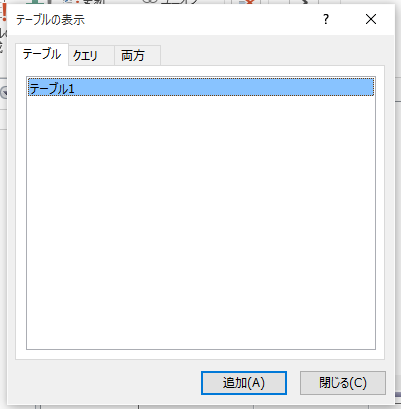 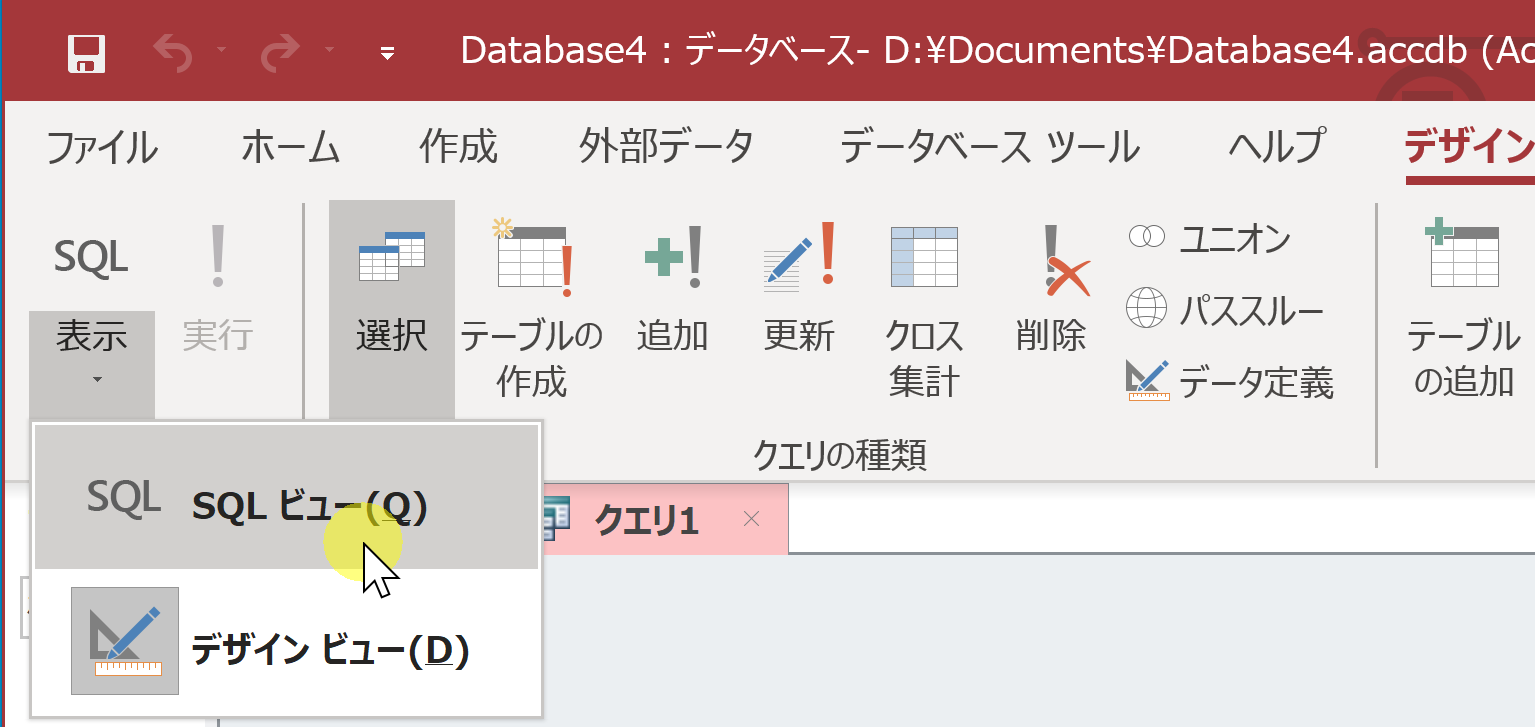 ②「デザイン」タブで、「表示」を展開し「SQLビュー」を選ぶ
18
6. SQL ビューに、次の SQL を入れる
create table 商品 (
    ID autoincrement, 
    商品名 text, 
    単価 integer 
);
( ) , ;
は半角
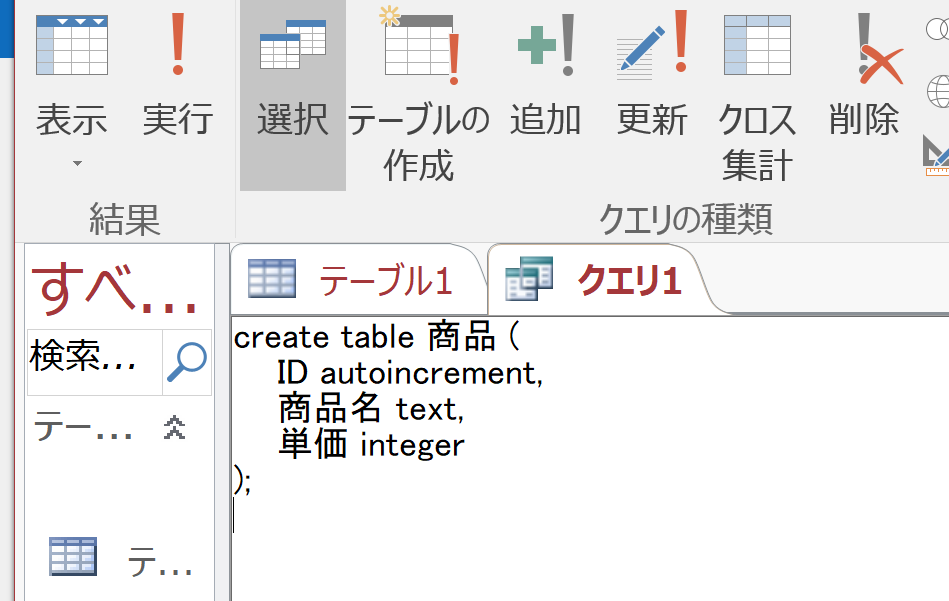 19
7.「実行」ボタンで、SQL文を実行する.
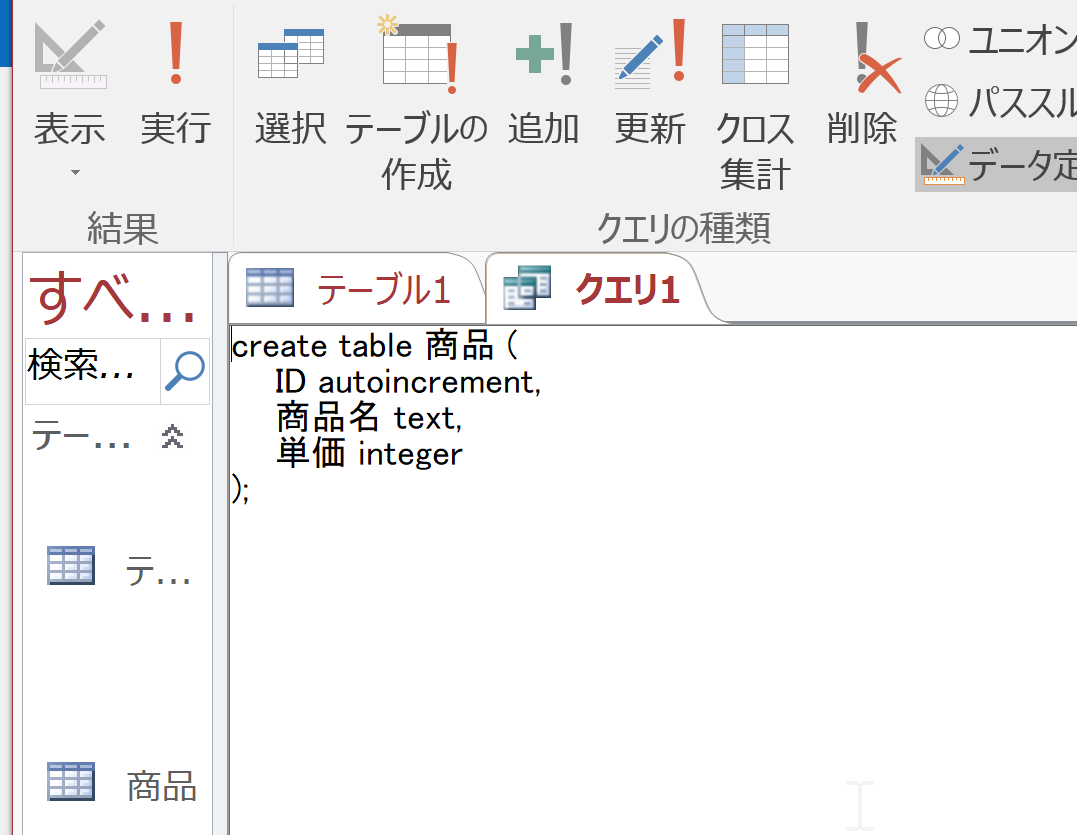 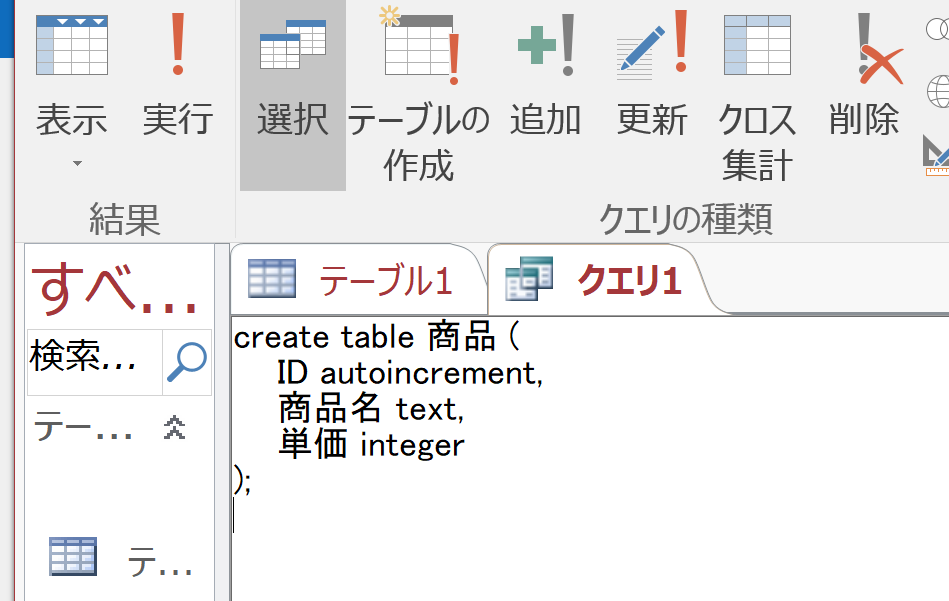 商品テーブルが増える
20
間違ってしまったときは、テーブルの削除を行ってからやり直した方が早い場合がある
テーブルビューで、削除したいテーブルを右クリックして、「削除」
テーブルを削除するときは、
間違って必要なテーブルを削除しない
ように、十分に注意する！
（元に戻せない）
21
2-3. データの追加（Access のデータシートビューを使用）
22
Access のデータシートビューを用いたデータの追加
① Access の テーブルビューで、使用したいテーブルを選ぶ
② データシートビューが開くので確認
③ データシートビューで、データの追加
④ 保存の操作（自動保存されないため）
テーブル名：商品
23
データシートビュー
データシートビューは，テーブルの中のデータを表示。
データの確認、編集、新しいデータの追加、検索、コピー＆貼り付けができる。
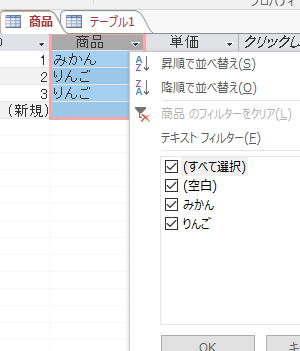 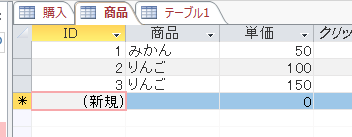 データシートビュー
並べ替えや検索のための補助画面
24
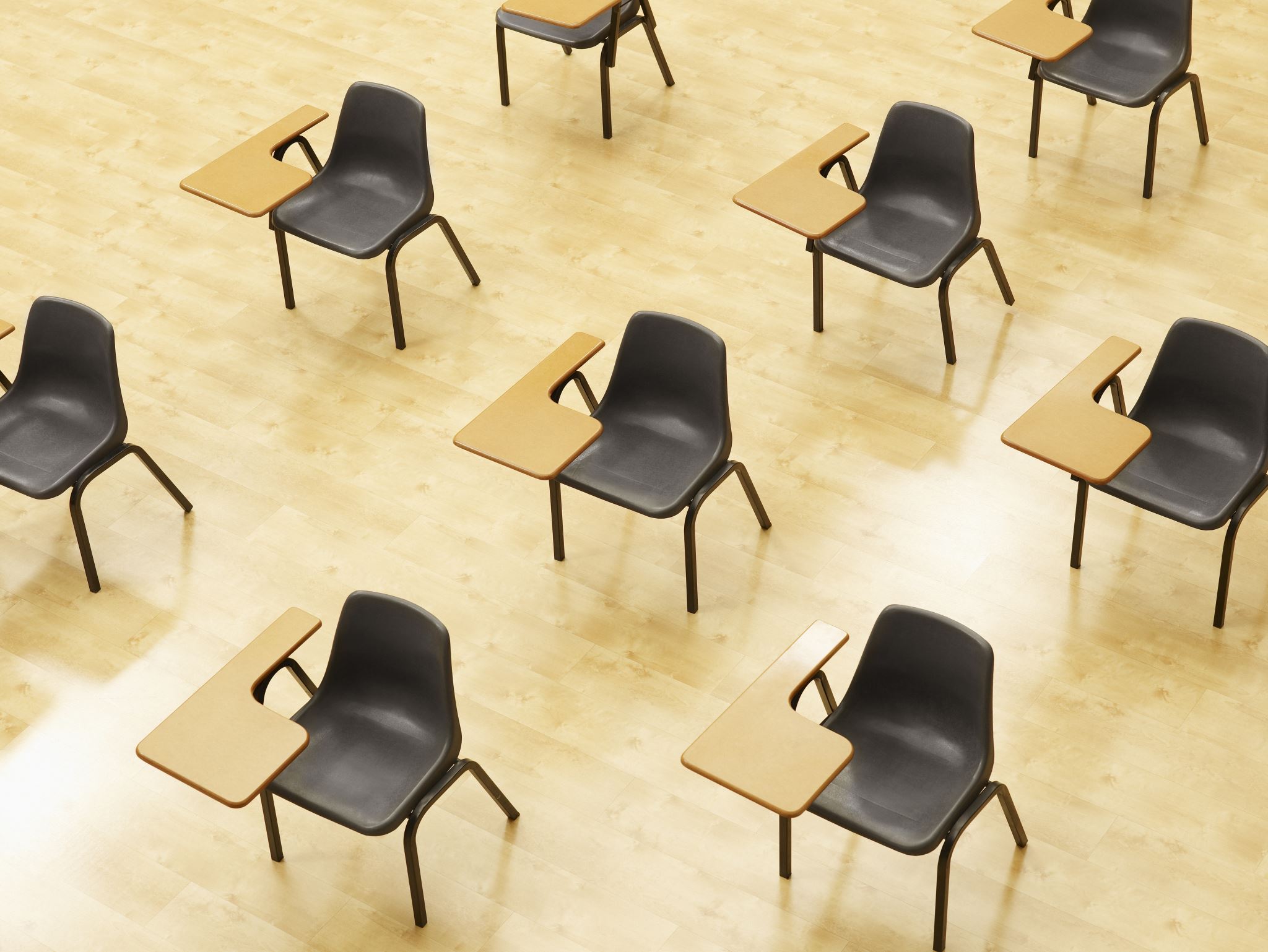 演習２．Access のデータシートビューを用いたデータの追加
ページ２６～２９
【トピックス】
テーブルビューで、使用したいテーブルを選ぶ
データシートビューで、データの追加
保存の操作
25
テーブル「商品」に３行分のデータを追加
26
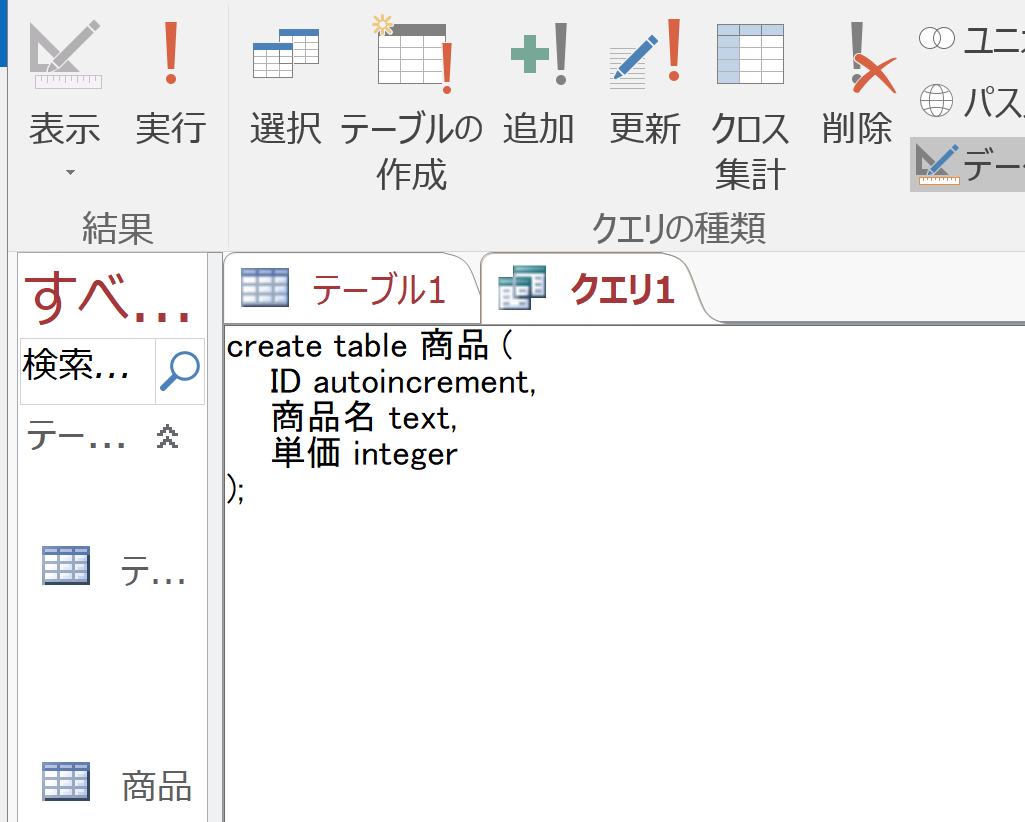 1. テーブルビューで、商品をダブルクリック





2. データシートビューが開くので確認
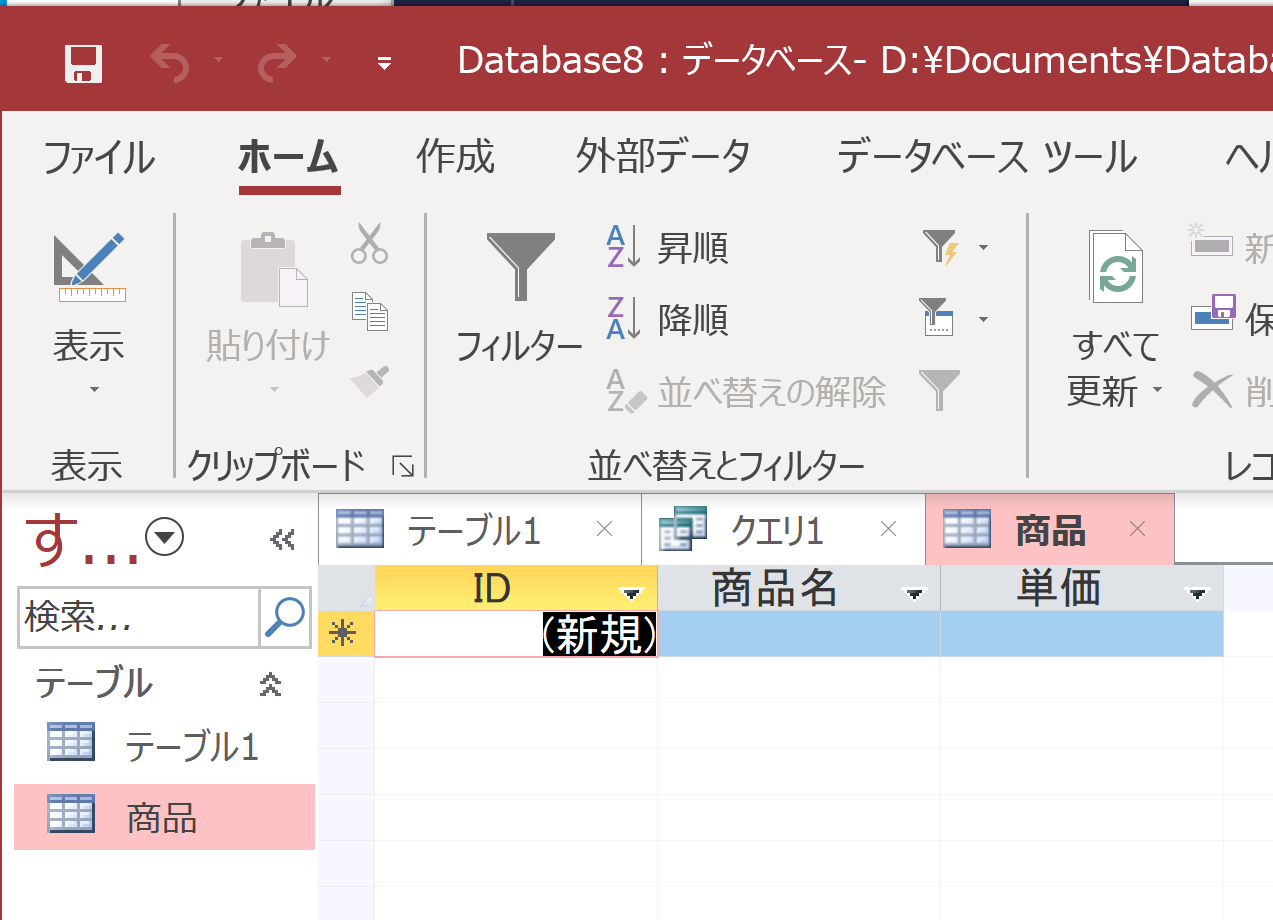 27
3. データシートビューで，テーブルを生成する
1, 2, 3 のような
通し番号が
自動設定される
入れる
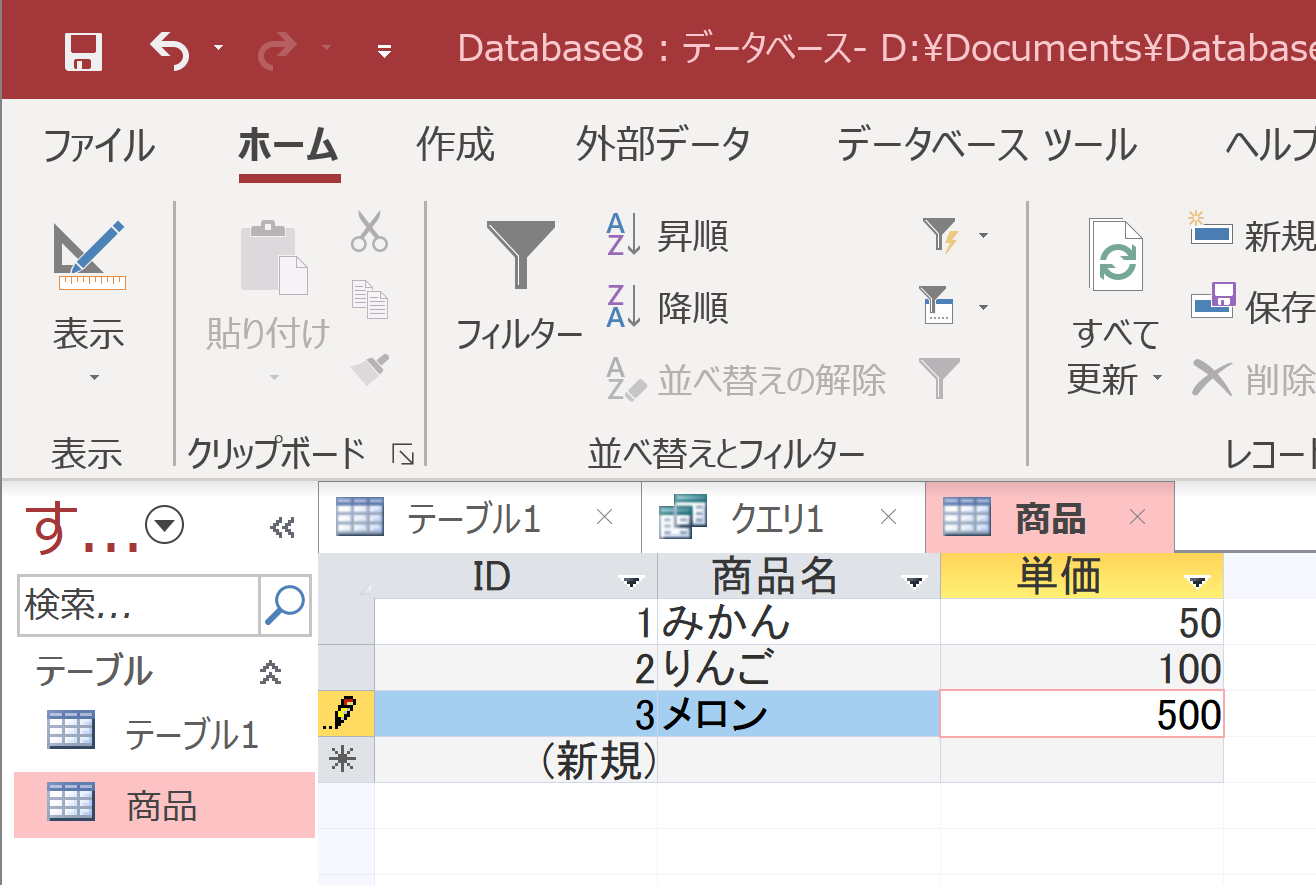 最後の 500 を入れたら、
500 のセルで Enter キー
28
4. テーブルを保存する
「商品」を右クリックして、右クリックメニューで「上書き保存」
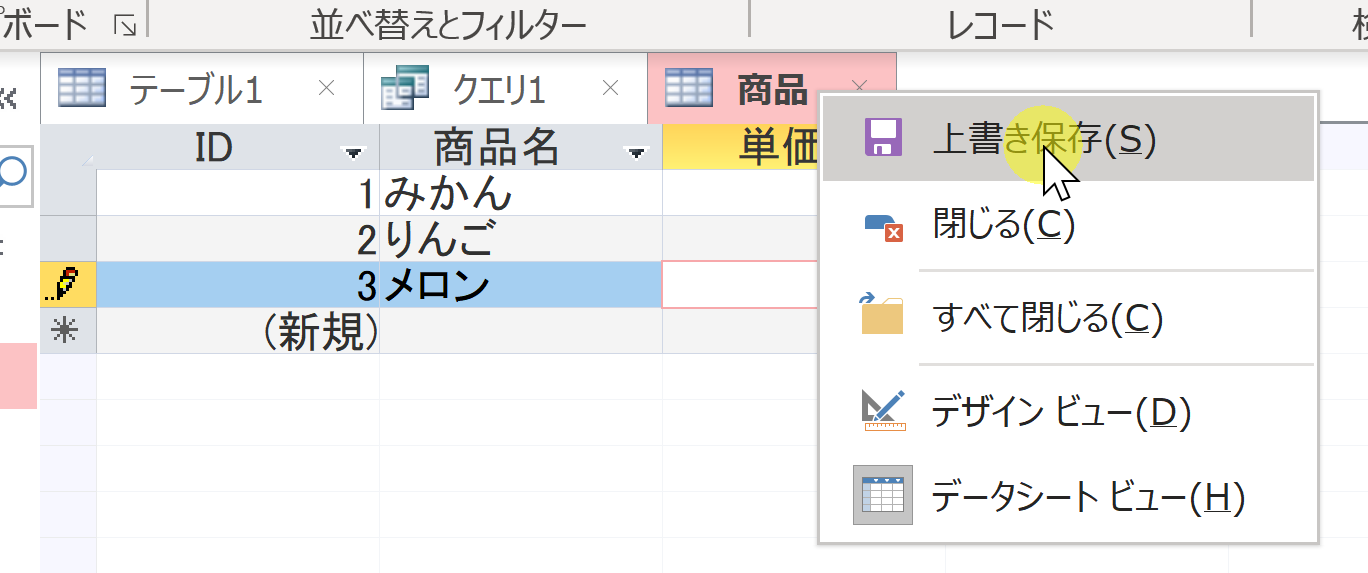 29
2-4. SQL による問い合わせ（クエリ）（Access の SQL ビューを使用）
30
Access の SQL ビューを用いた問い合わせ
① Access の SQLビュー開く
② SQL 文の編集。select, from, where を使用
　例: select * from テーブル名 where 列1 = 値1;
③ SQL 文の実行
　実行の結果、データシートビューに画面が変わり、そこに問い合わせの結果が表示される
④ さらにSQL 文の編集、実行を続ける場合には、画面を SQL ビューに切り替える
31
SQL のキーワード select, from, where
select
問い合わせ（クエリ）のための基本的な命令。
取得したいデータの指定

from
データ取得の対象となるテーブルを指定
　例：select * from テーブル名;

where
特定の条件を満たす行の選択
　例：select * from テーブル名 where 列1 = 値1;
32
問い合わせ（クエリ）のバリエーション
①　select * from 商品;
②　select 商品名, 単価 from 商品;
③　select 商品名, 単価 from 商品 where 単価 > 80;
SQLは簡潔で単純
33
問い合わせ（クエリ）のバリエーション
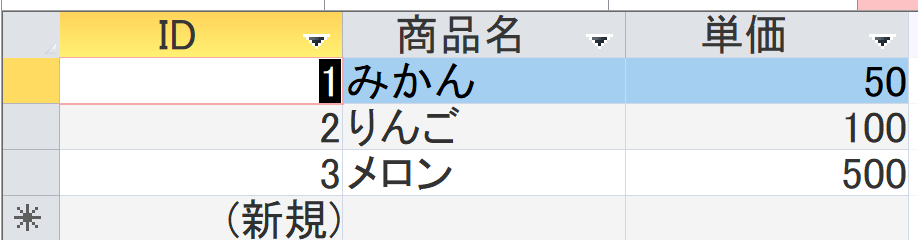 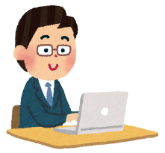 select * from 商品
元のテーブルのまま表示
問い合わせ（クエリ）
のコマンド
商品テーブル
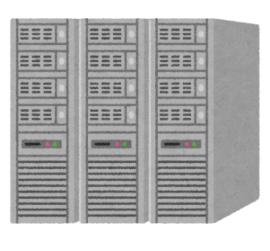 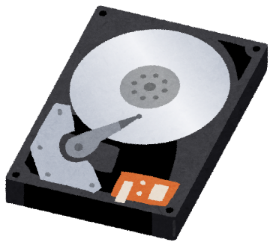 34
問い合わせ（クエリ）のバリエーション
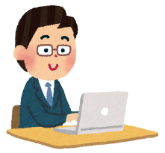 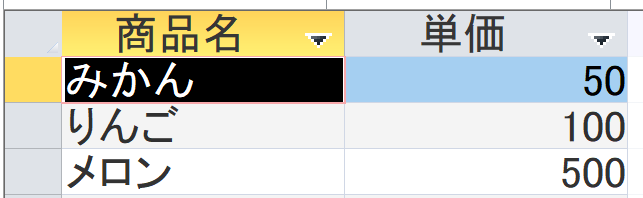 select 商品名, 単価 from 商品
必要な属性を選ぶ（射影）
問い合わせ（クエリ）
のコマンド
商品テーブル
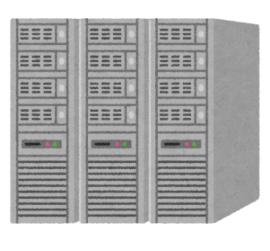 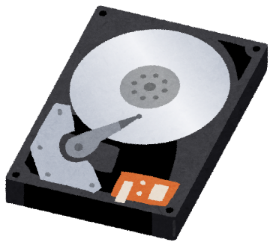 35
問い合わせ（クエリ）のバリエーション
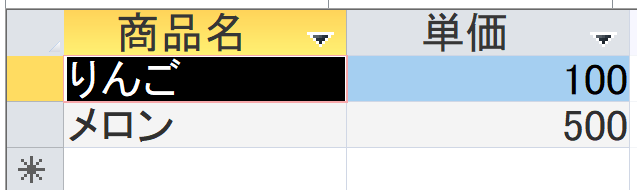 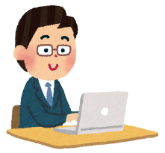 select 商品名, 単価 from 商品
where 単価 > 80;
必要な属性を選び（射影），
行を絞り込む（選択）
問い合わせ（クエリ）
のコマンド
商品テーブル
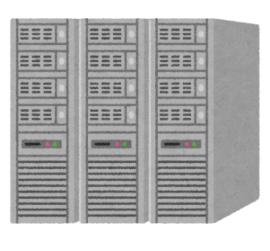 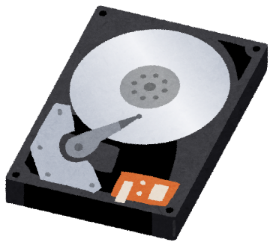 36
SQL 問い合わせ（クエリ）で使用する２つのビュー
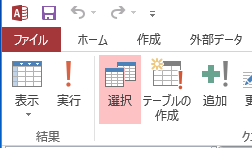 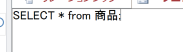 実行
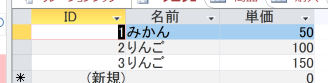 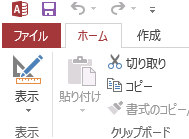 SQL ビュー
SQL 文の作成、編集
データシートビュー
問い合わせ（クエリ）の
結果
表示 + SQL ビュー
マウス操作でビューを切り替え
37
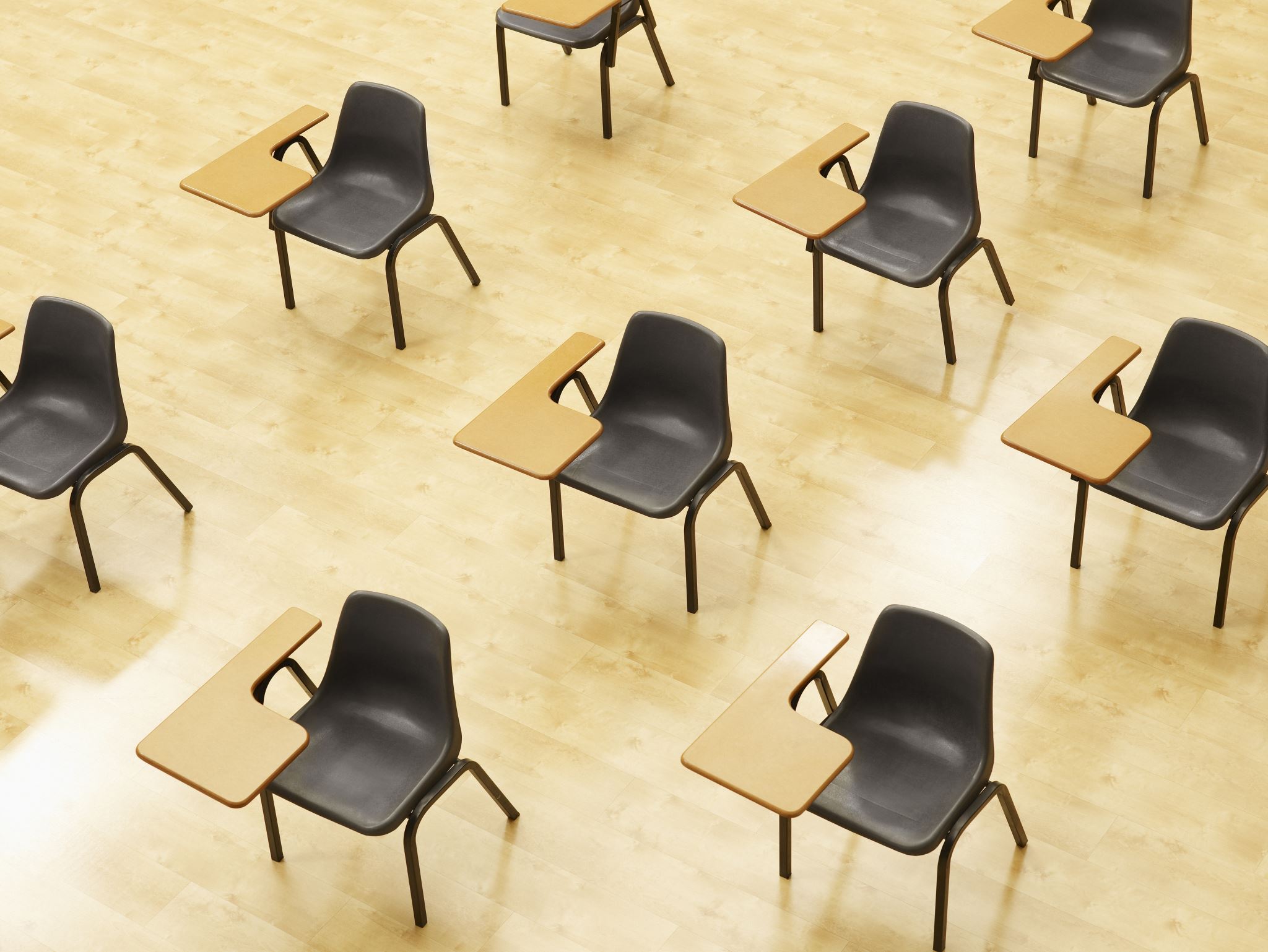 演習３．Access の SQL ビューを用いた問い合わせ
ページ３９～４４
【トピックス】
問い合わせ（クエリ）
SQL ビュー
データシートビュー
SQL の編集と実行
38
1. 次の手順で、SQLビューを開く．
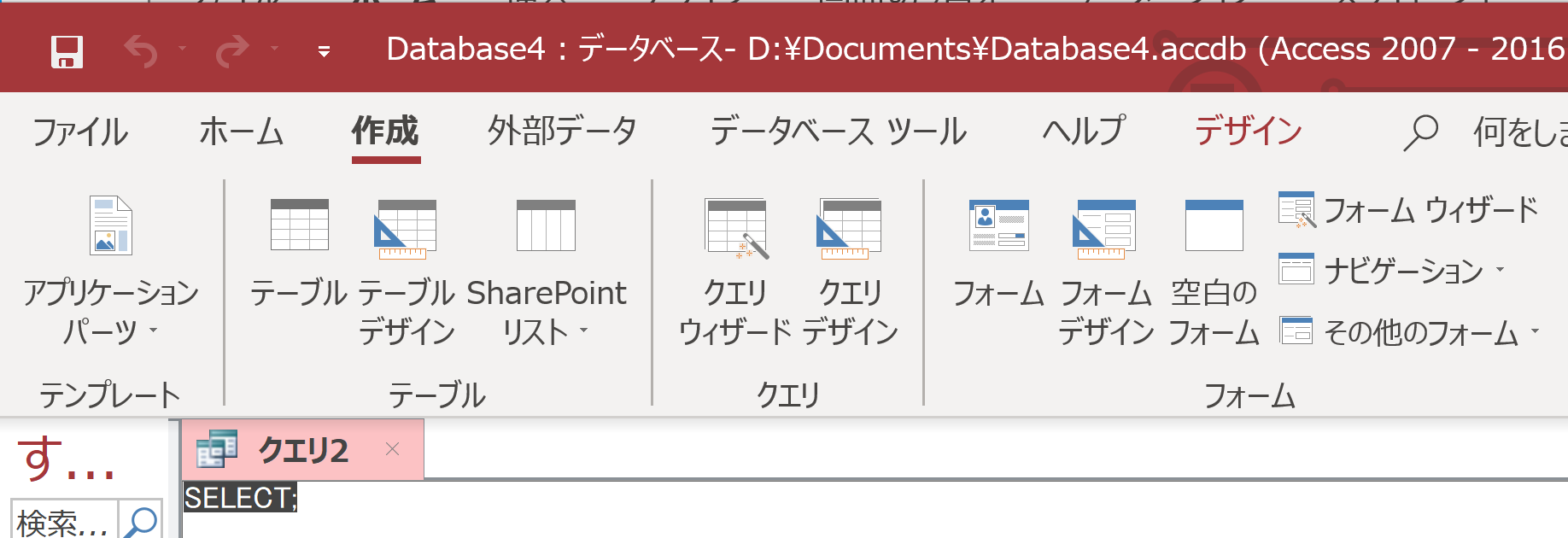 ①「作成」タブで、「クエリデザイン」をクリック
このような
表示が出た
ときは
「閉じる」を
クリック
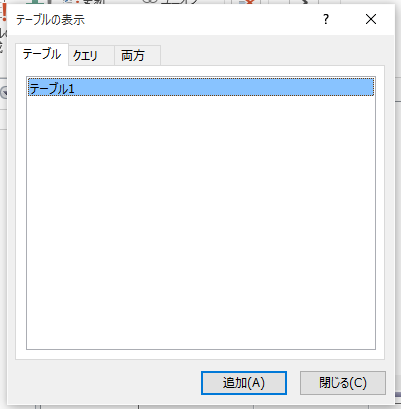 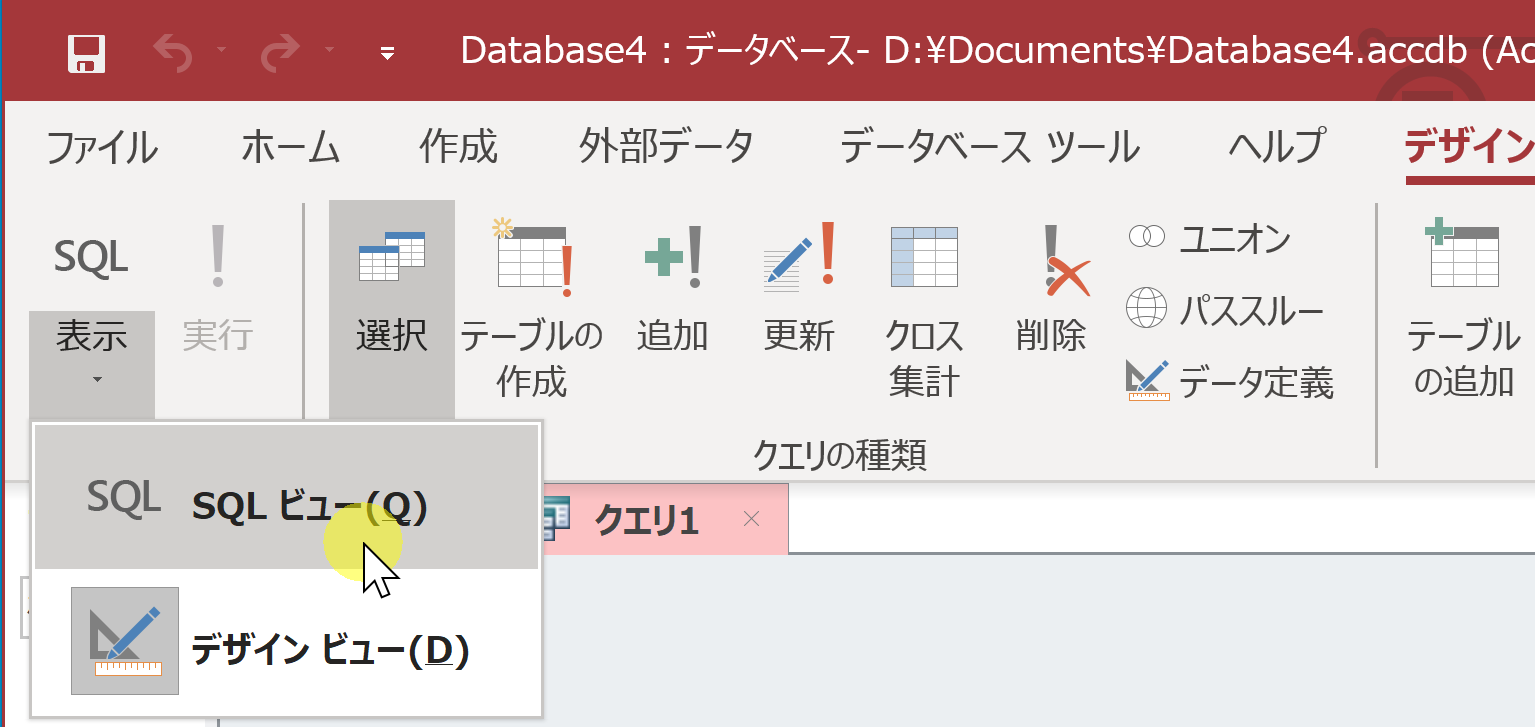 ②「デザイン」タブで、「表示」を展開し「SQLビュー」を選ぶ
39
2. SQL ビューに、次の SQL を入れる
select * 
from 商品;
* ;
は半角
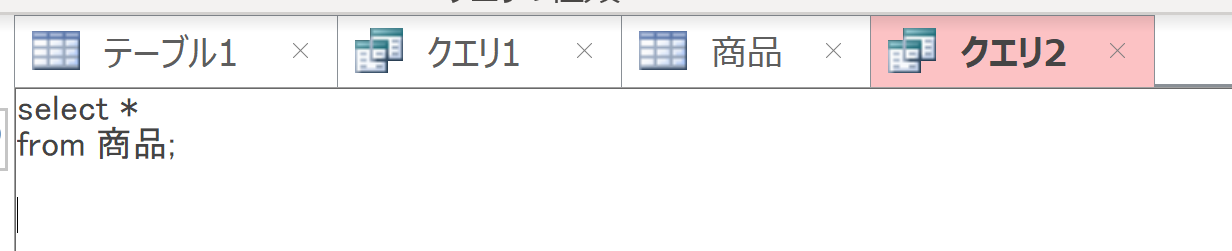 「実行」ボタンで、SQL文を実行．結果を確認
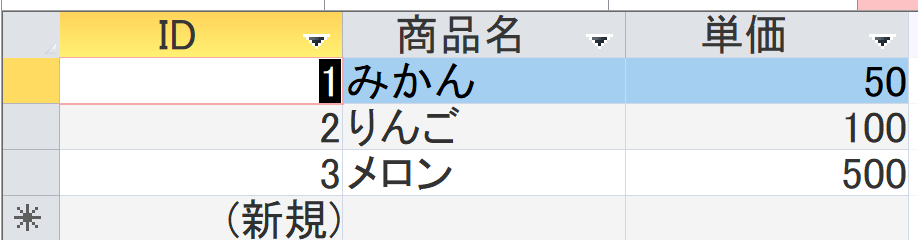 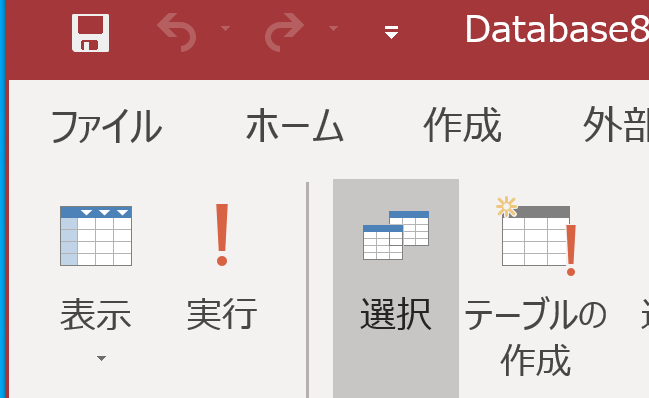 40
3. 結果を確認したら、SQLビューに戻る．
「表示」を展開し「SQLビュー」を選ぶ
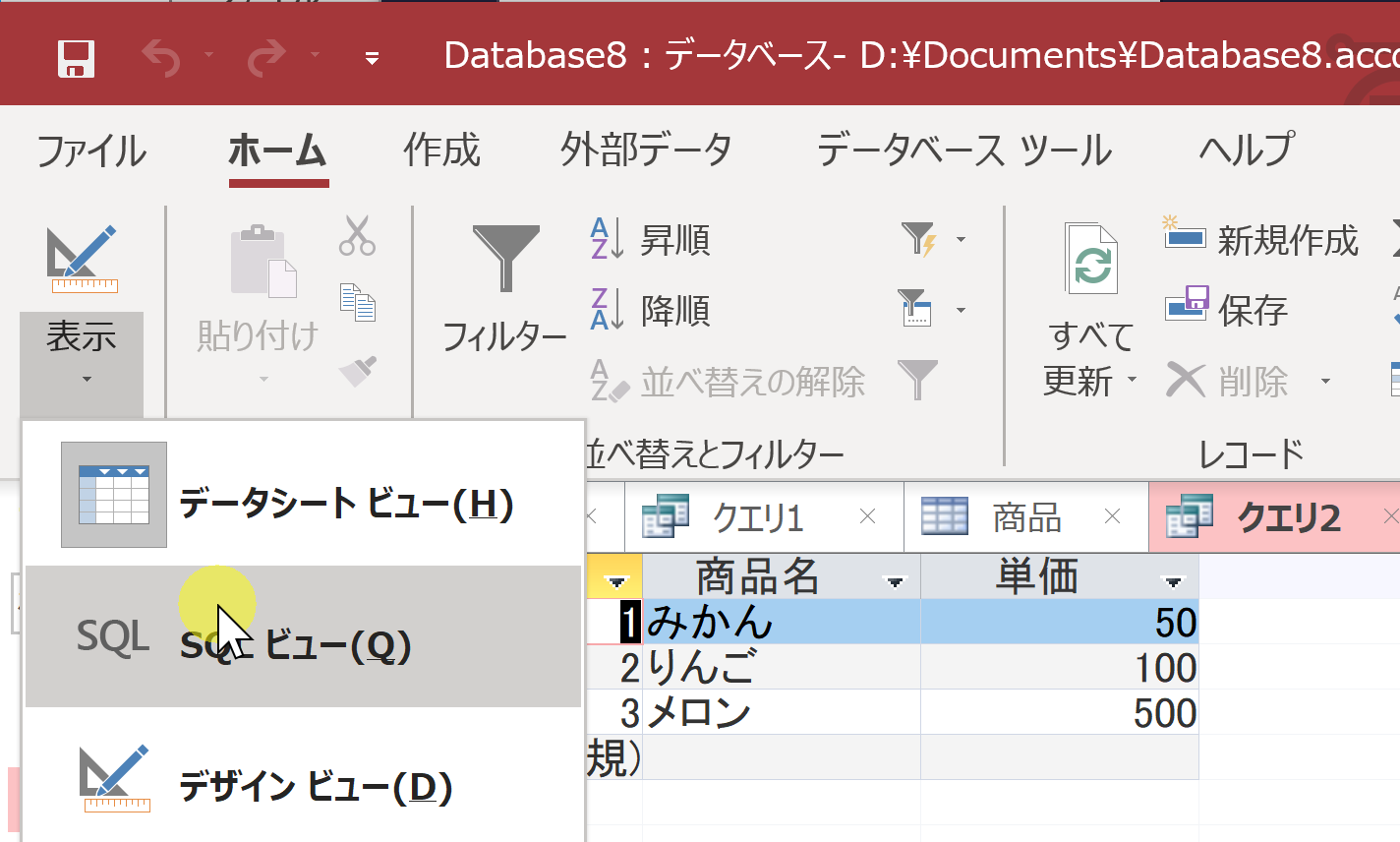 41
4. SQL ビューに、次の SQL を入れる
select 商品名, 単価 
from 商品;
, ;
は半角
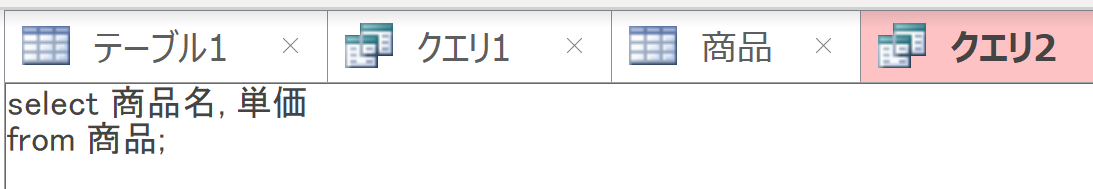 「実行」ボタンで、SQL文を実行．結果を確認
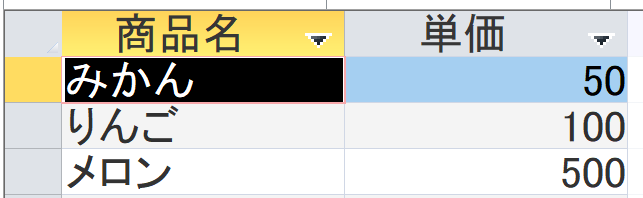 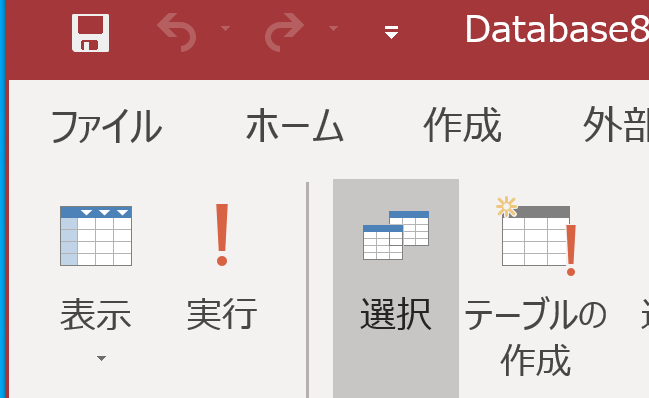 42
5. 結果を確認したら、SQLビューに戻る．
「表示」を展開し「SQLビュー」を選ぶ
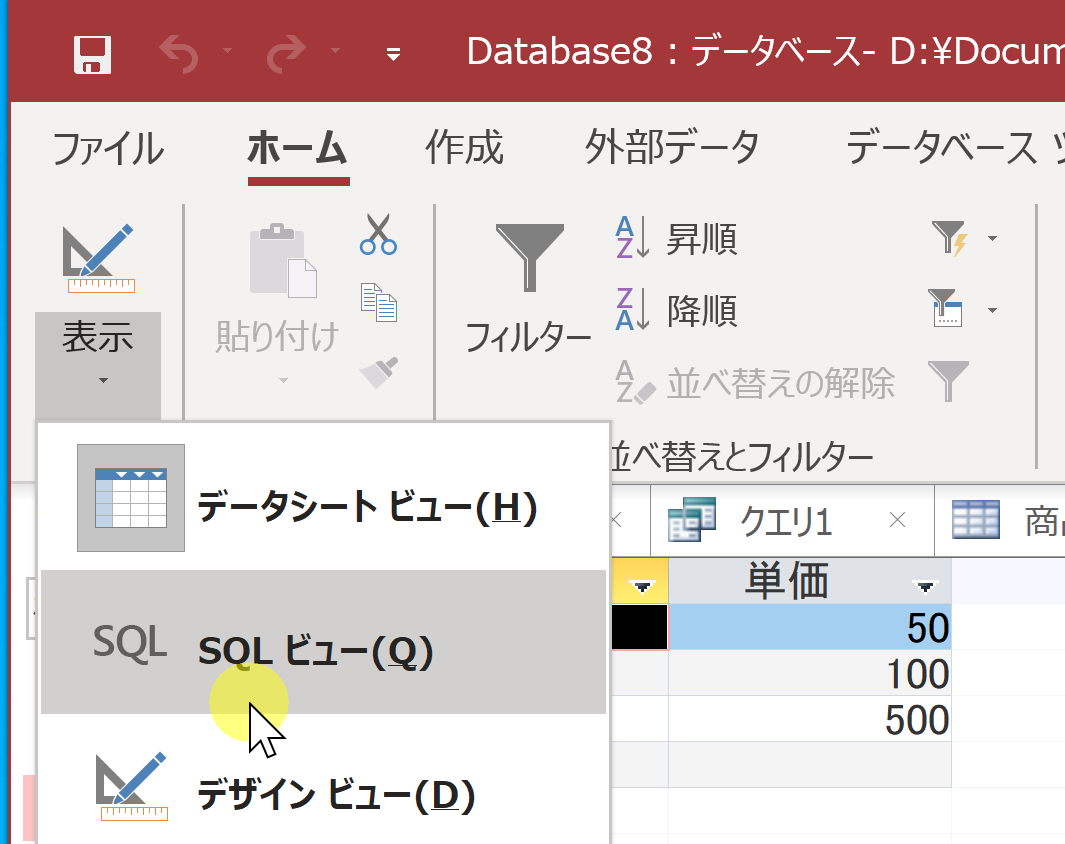 43
6. SQL ビューに、次の SQL を入れる
, > ;
は半角．
; は末尾のみに．
select 商品名, 単価 
from 商品
where 単価 > 80;
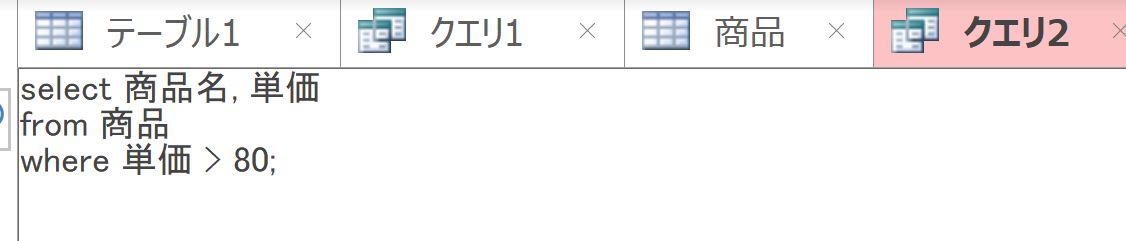 「実行」ボタンで、SQL文を実行．結果を確認
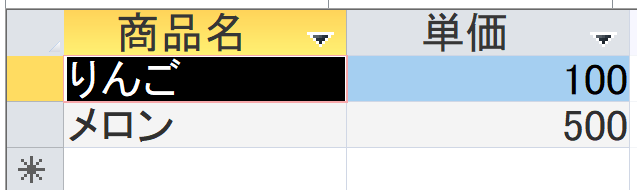 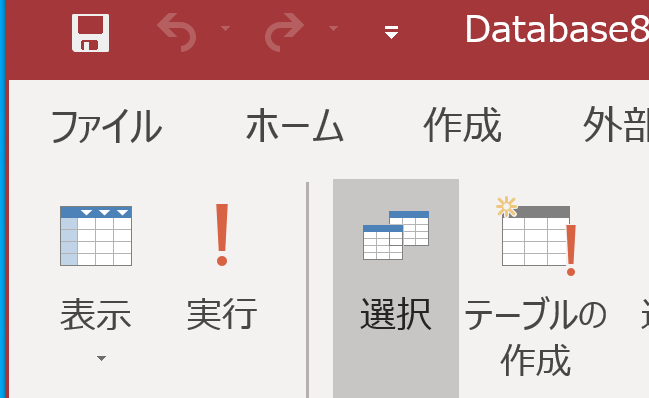 44
全体まとめ①
Microsoft Accessの基本
リレーショナルデータベースを作成・管理するためのソフトウェア。
ビジュアルなインターフェースがあり、SQLもサポート。
リレーショナルデータベースの仕組み
データはテーブルと呼ばれる表形式で保存される。
テーブル間は関連で結ばれ、複雑なデータ構造も効率的に管理できます。
テーブル定義とデータの追加
テーブル定義: テーブル名、属性名、データ型、制約などを設定します。
データの追加: 定義したテーブルにデータを追加します。
45
全体まとめ②
ビューの種類
データシートビュー: データの確認や編集ができる。
デザインビュー: テーブルやクエリの設計ができる。
SQLビュー: SQL文を編集できる。
SQLビューでのテーブル定義
SQLビューを開く。
create table文を使用してテーブルを定義。
SQL文を実行
データの追加
データシートビューでデータを追加し、保存。
SQLビューでの問い合わせ（クエリ）
SQLビューを開く。
select, from, whereなどを使用して問い合わせを行う。
SQL文を実行
データシートビューで結果を確認
46
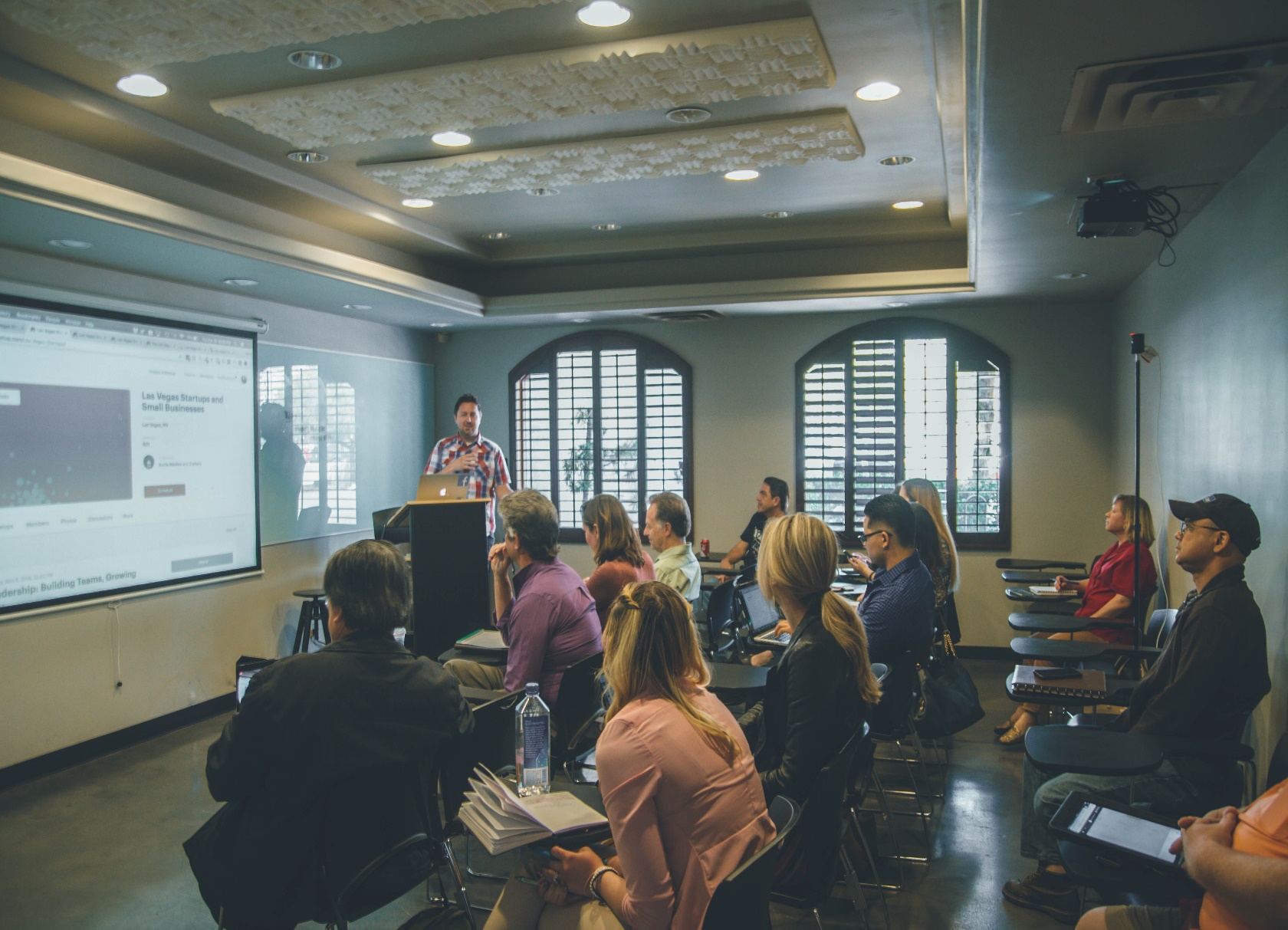 ①専門スキルの強化
AccessはSQLにも対応しており、SQLビューを活用することで、より高度なデータ操作が可能になります。このスキルは、ビジネスや研究における応用範囲を広げる重要な一歩です。
② データベース理解の深化
Accessでデータベース管理の基礎を習得することで、柔軟なデータベース設計と運用をマスターできます。これにより、自分自身のプロジェクトや業務に迅速に対応できるスキルを身につけることができます。
③ 新たな発見と感動
Accessの視覚的でユーザーフレンドリーなインターフェースを通じて、データベース操作の楽しさを実感できます。具体的な演習を通じて達成感を得ることができ、これがさらなる学習意欲を引き出します。

専門スキルの強化、データベース理解の深化、そして新たな発見と感動をもたらす多角的な利点があります。
47
自習
次の SQL文を実行し、購入テーブルを定義する
create table 購入 (
    購入者 text, 
    商品番号 integer
);
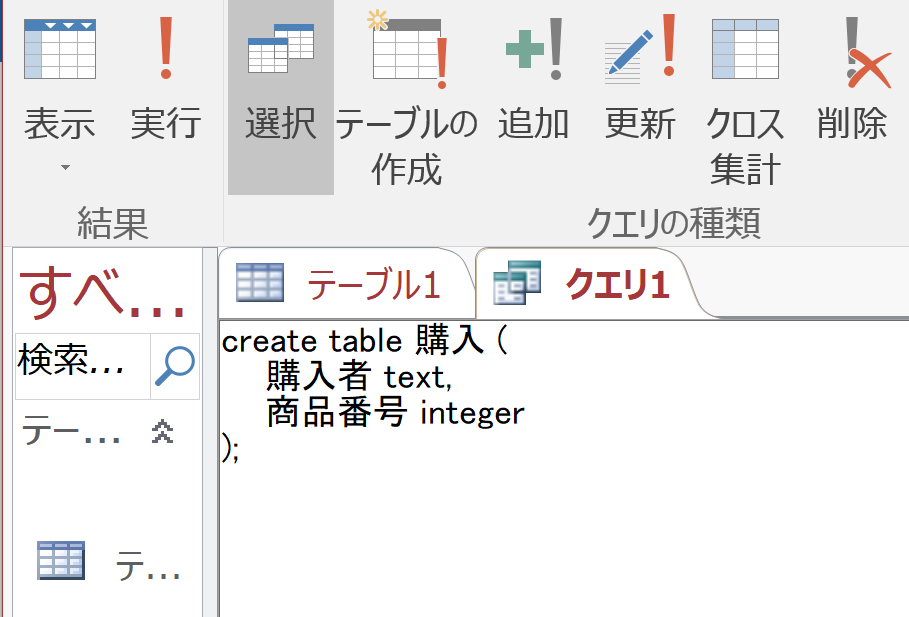 （結果を提出する必要はありません）
48
自習
購入テーブルへのデータ追加と保存
データシートビューを使用
そして、右クリックメニューの「上書き保存」で保存する
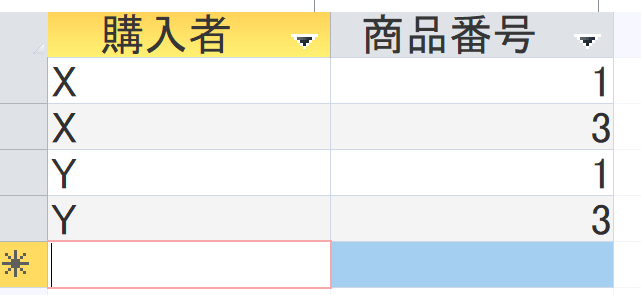 最後の 3を入れたら、
3 のセルで Enter キー
（結果を提出する必要はありません）
49
自習
問い合わせの編集と実行
select * from 購入 where 商品番号 = 1;
* = ;
は半角
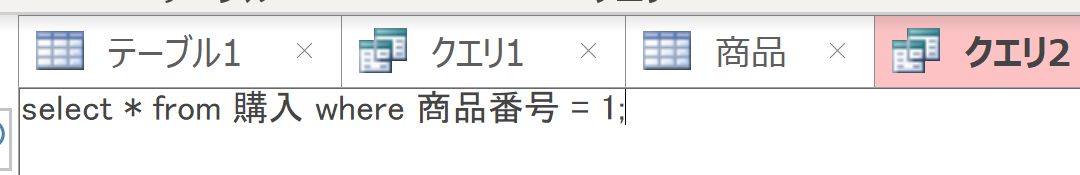 「実行」ボタンで、SQL文を実行．結果を確認
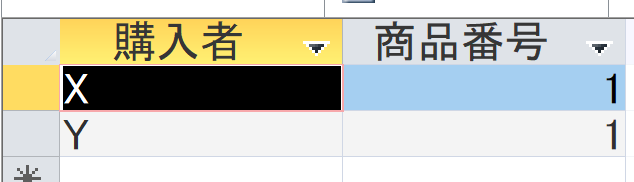 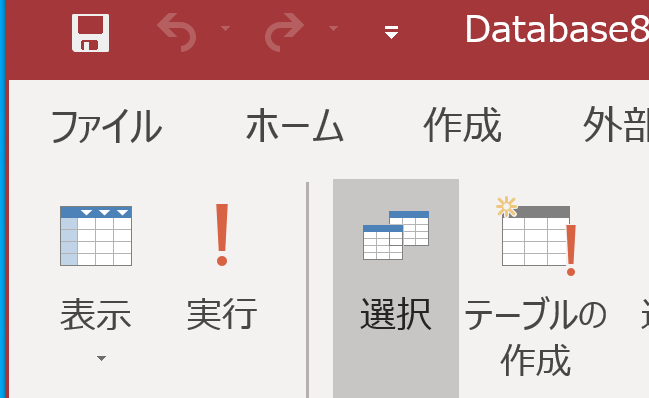 （結果を提出する必要はありません）
50
自習
自力で次のことが行えるか挑戦してみる。
Microsoft Accessを使って、新しいテーブルを作成し、データを追加します。

ヒント

Accessで「新しいテーブル」を作成。
テーブル名を「商品」とし、属性名として「ID」「商品名」「単価」を設定。
属性のデータ型をそれぞれ「数値」「テキスト」「数値」。
データシートビューで、数件の商品データを追加します。
（結果を提出する必要はありません）
51